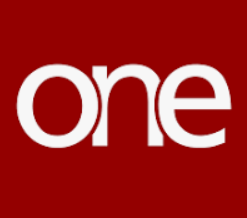 供应链管理可视性
拜耳 和 One Network 合作伙伴峰会

2024 年 4 月
认识您的演讲者
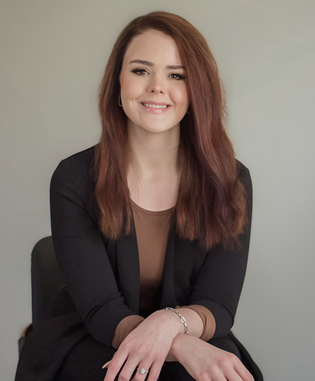 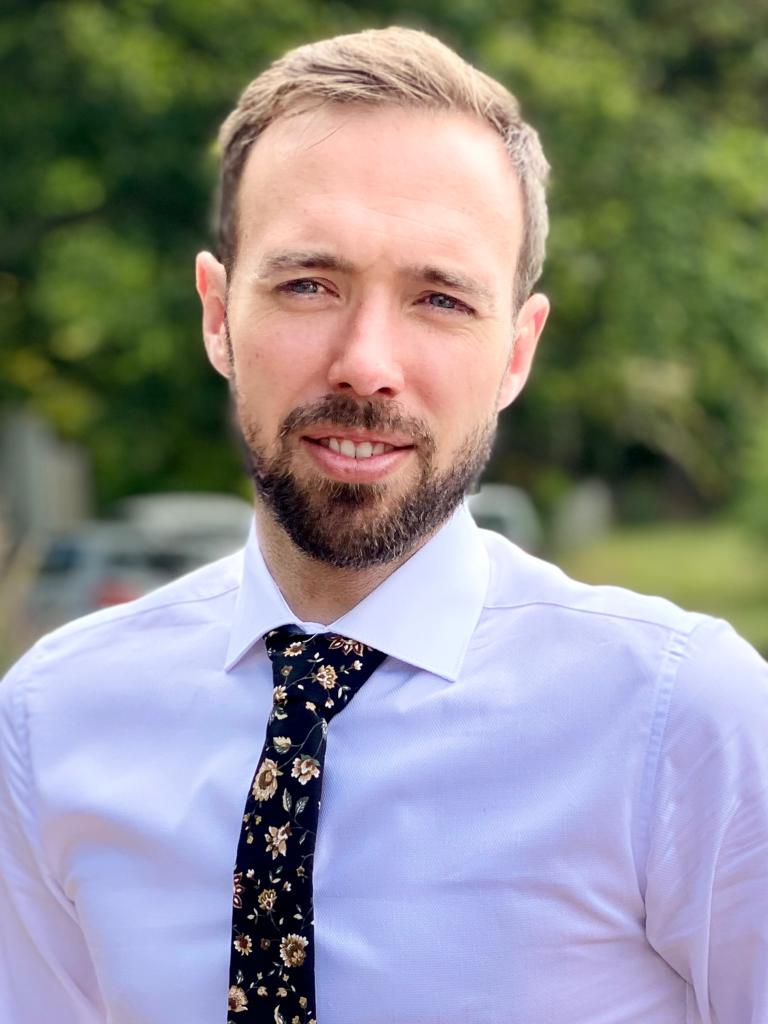 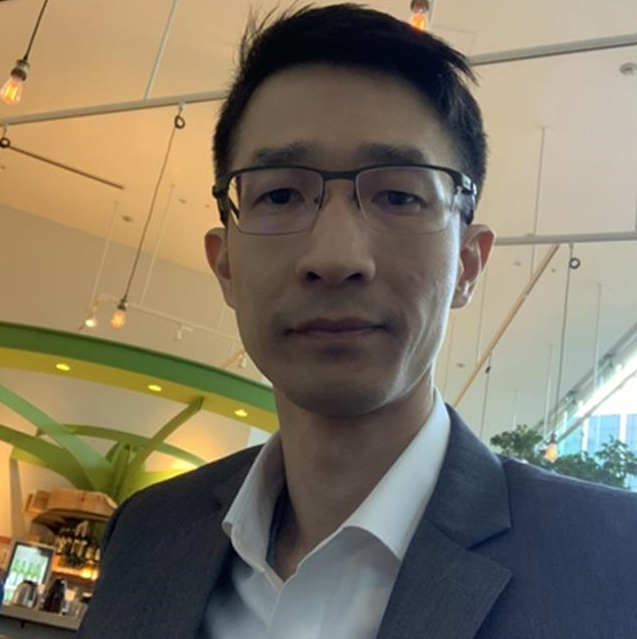 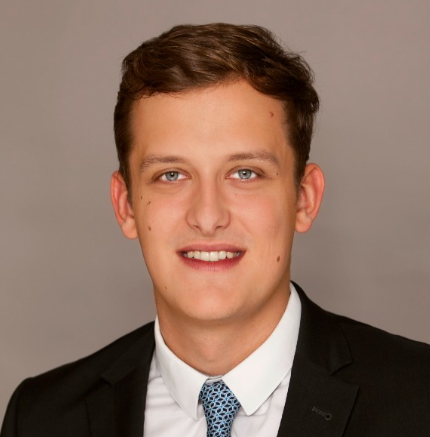 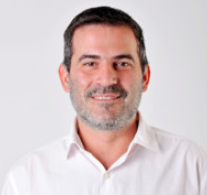 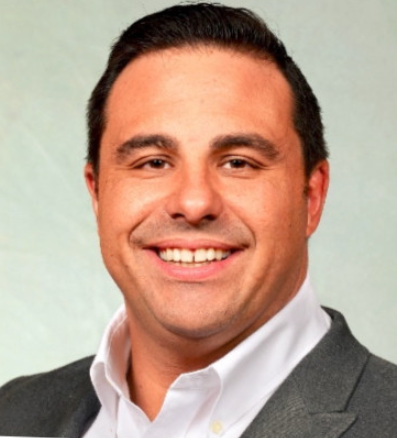 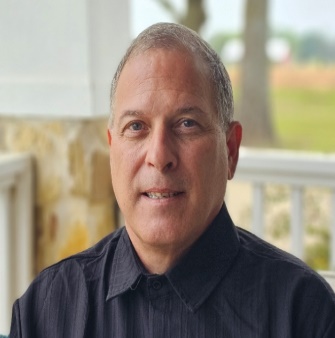 Dan 
LeMons
Jeremy Teoh
Erik Van der Merwe
Johnny Ivanyi
Oliver Nagy
German Gies
Alexandra 
Howell
全球物流主管
全球客户
入职主管
副总裁，合作伙伴服务
全球物流项目
主管
全球物流项目实施
主管
解决方案
架构师主管
入职主管 
（APAC）
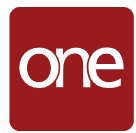 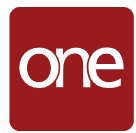 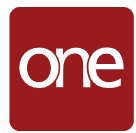 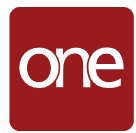 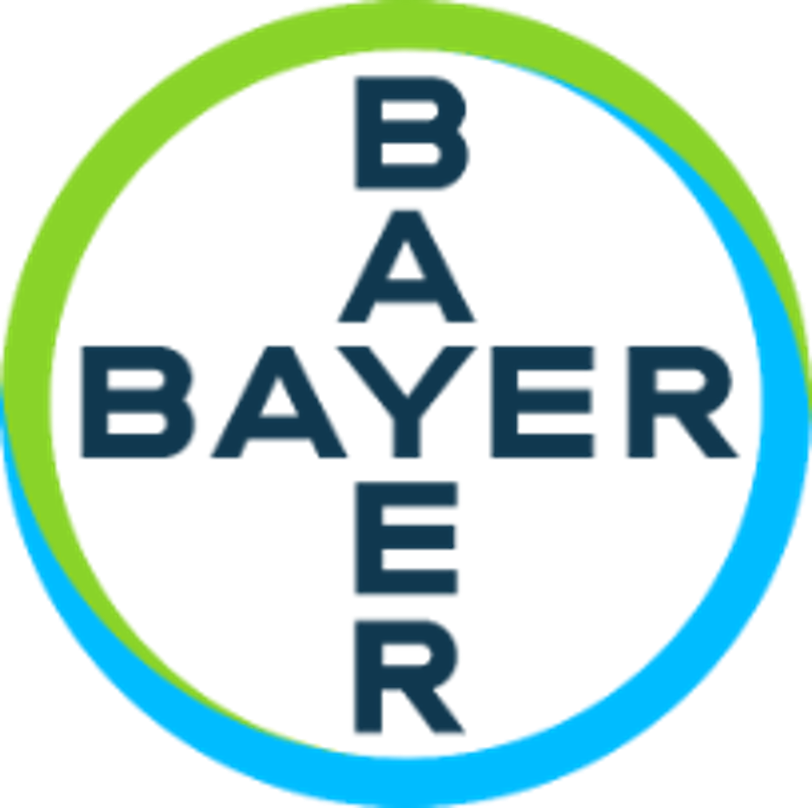 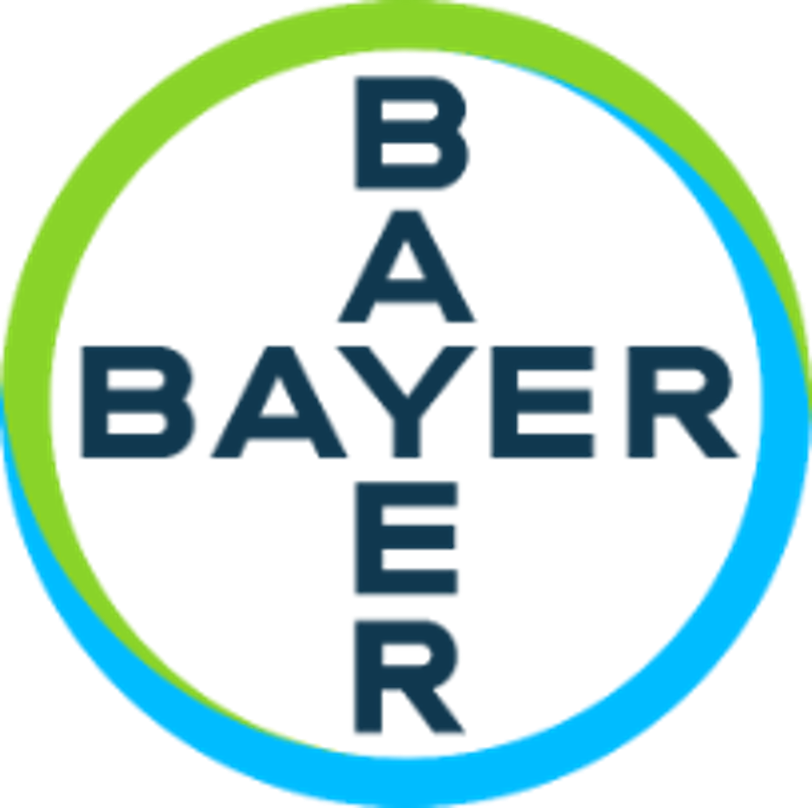 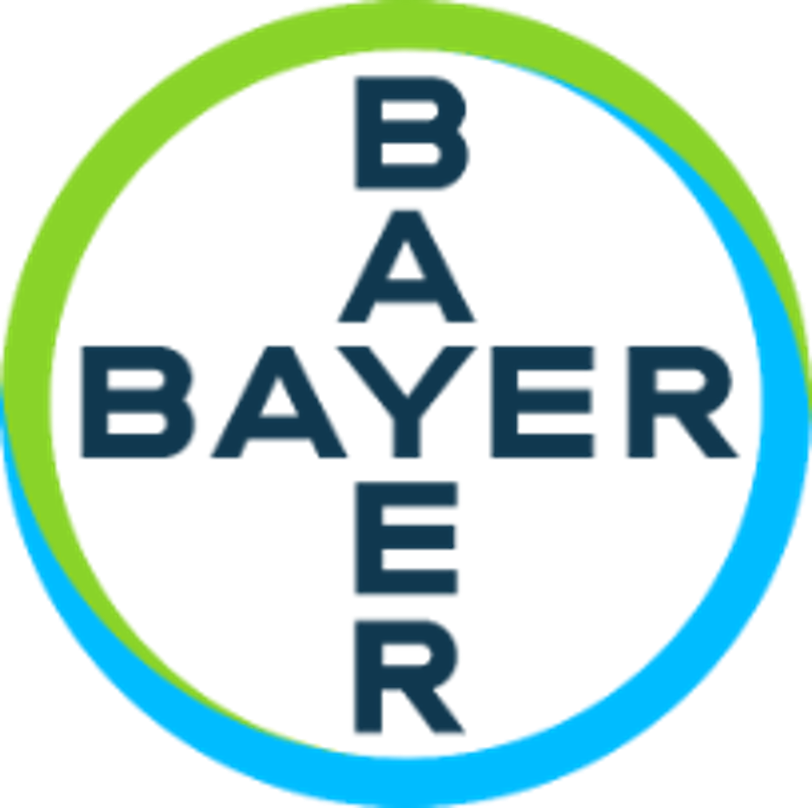 [Speaker Notes: * Need to add Jeremy’s placeholder and picture]
议程
执行摘要
合作伙伴沟通和联系
数字化供应链 – ONE NETWORK 
合作伙伴权益和合作伙伴仪表板
待实施流程和功能
合作伙伴入网 ONE NETWORK
下一步行动事项
高阶时间表和里程碑
联系方式
执行摘要 - 范围和目标
RMS - 在沟通和数据连接方面的不同成熟度
原料供应商 （RMS）
当前，一些拜耳的供应商会发送装运单据到一个公用邮箱。
额外要求：入网到 One Network，通过分享第一运输段的详情，增加可见性
当前，一些拜耳的供应商不会分享第一，第二运输段或国内运输的详情
新要求：入网到 One Network, 增加上游物料的可见性
供应商可能已经参与 Ariba（不同的流程）- 与 Ariba 项目没有重叠
入网到 One Network 的平台会使我们的原料供应商增强对于第一和第二运输段的可见性、减少人工工作量和正式加入我们的 One Network 社区
LSP - 在沟通和数据连接方面的不同成熟度
物流服务提供商 （LSP）
当前，通过电子数据交换和应用程序接口（EDI-API）与拜耳的运输管理解决方案（TMS）分享数据
One Network 不会替代 这个过程
由于带来更多的价值, 可选择 与 One Network 的平台进行数据交换
当前，使用拜耳的运输管理解决方案（TMS），不包括电子数据交换（EDI）， 涉及人工手动过程
额外要求：入网到 One Network，提供第三运输段的可见性、公司间物流和分销
当前，还未使用拜耳的运输管理解决方案（进行中）
如电子数据交换（EDI）已经成立，就和第一方案相同
如还未使用电子数据交换（EDI），就符合第二方案
未使用拜耳的运输管理解决方案（TMS）
物流服务提供商将会入网到 One Network 的平台，增加运输的可见性
入网到 One Network 的平台将会带给拜耳和物流服务提供商（LSP）价值。
One Network
数字化供应链网络
One Network Enterprises (ONE) 是全球领先的智能控制塔和数字供应链网络™提供商。
平台功能：
结合主要数据和事务数据
向所有合作伙伴传播活动
人工智能为问题提供规定性的解决方案
对于典型问题给与自主解决方案
跨多层供应链的无缝互操作性

合作伙伴权益：
只需入职一次 – 连接合作伙伴
单一的数据模型 – 单一数据事实
端到端可见性和执行
供应链协调 – 原材料直到最后一英里交付

“Blue Yonder 宣布以约8.39亿美元收购 One Network企业，以创建多企业供应链生态系统。”
		商业新闻专线服务    			(Business Wire)
			3月 29日 2024年
150K+
组织
49K+
供应商
25K+
运输公司
超过 49,000 活跃供应商
在全球物流途径做交易
已连接到我们的系统的组织
5.6
百万
>$1
万亿
>300
应用程序
全面供应链管理应用程序。自造，非购买的。
超过价值一万亿的交易
每日交易
54
国家
14
专利权
供应链管理产品专利
横跨七大洲中的六大洲
数字化供应链网络是多企业协作的平台
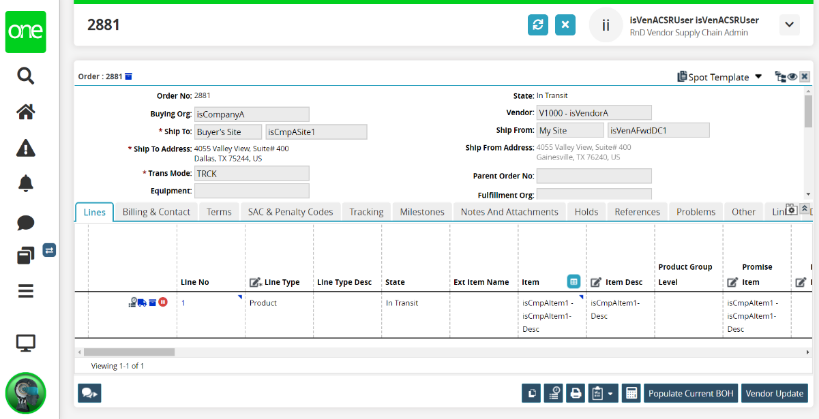 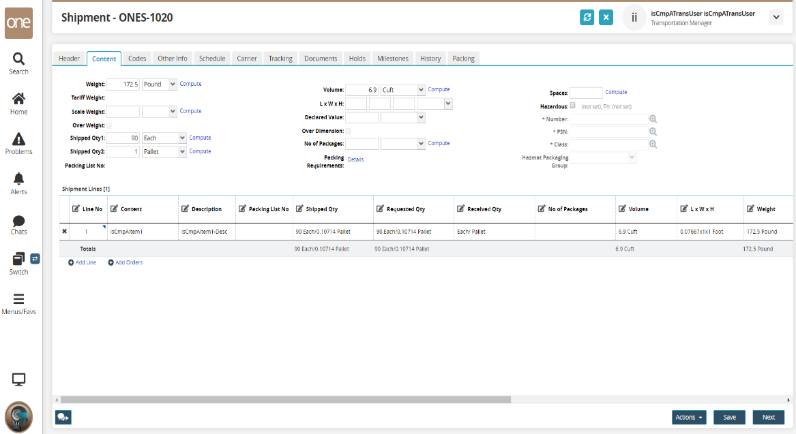 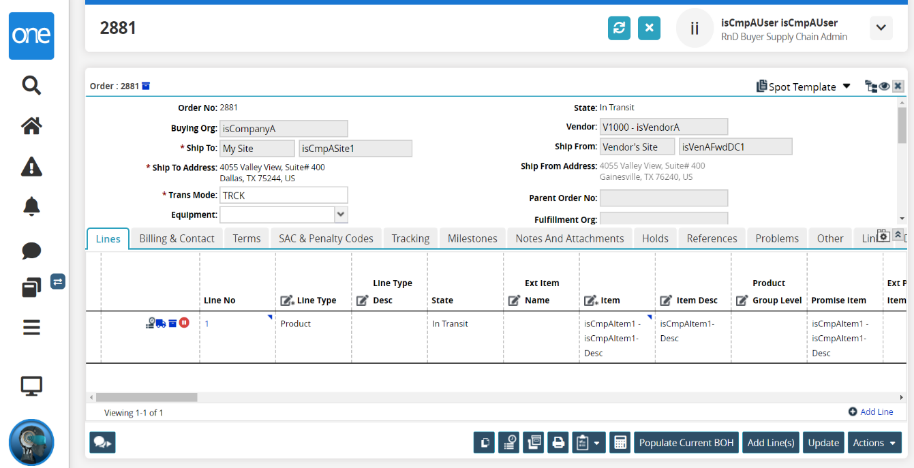 共享视图
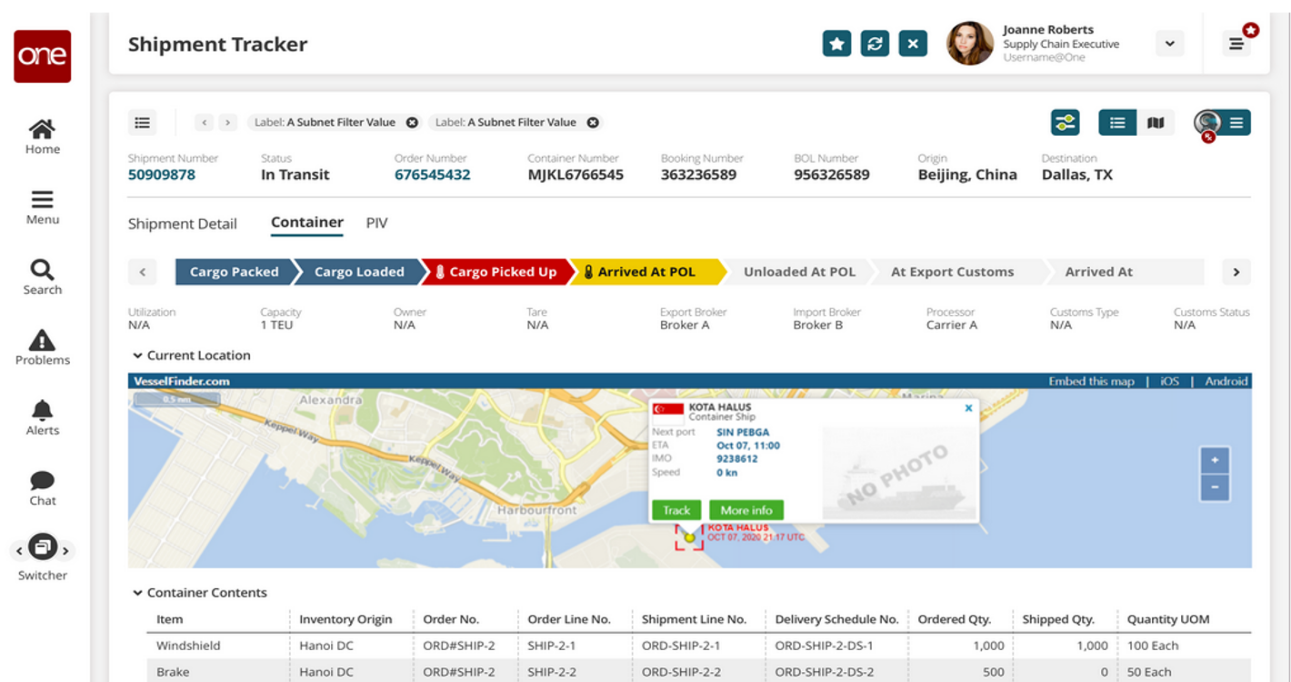 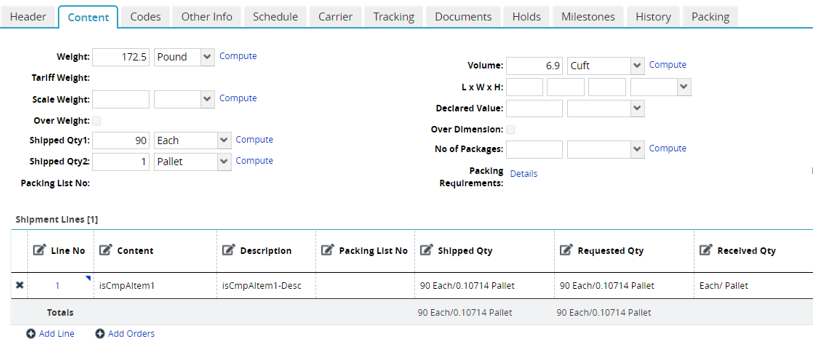 Projected Inventory View
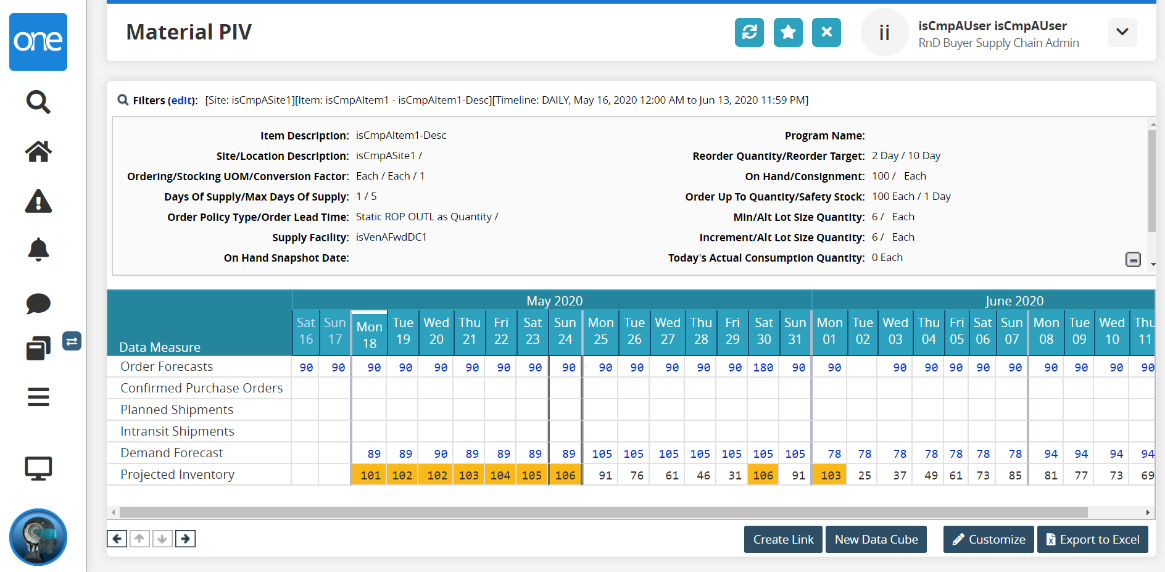 拜耳的订单视图
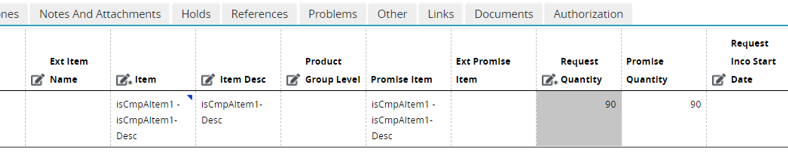 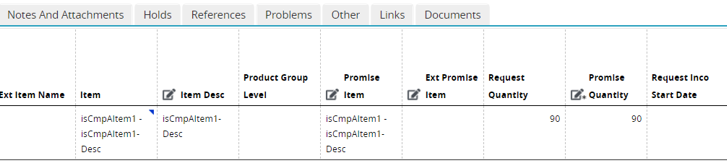 原料供应商的订单视图
物流服务提供商的发货试图
“共享系统”大大减少了问题识别和解决周期，并消除了大量的人工手动和重复性活动。
合作伙伴的仪表板
拜耳将会提供预先配置的仪表板，帮助合作伙伴获取重要的实时信息，
实现可见性、可操作性和绩效分析。
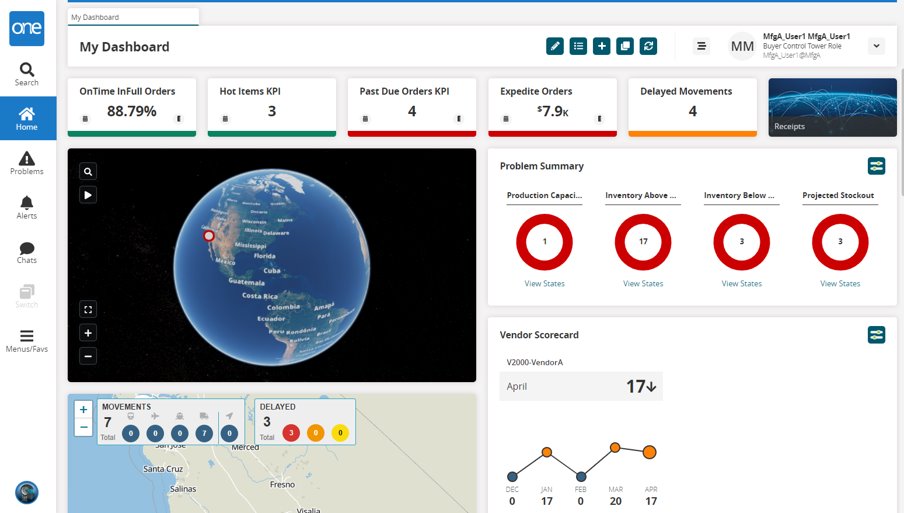 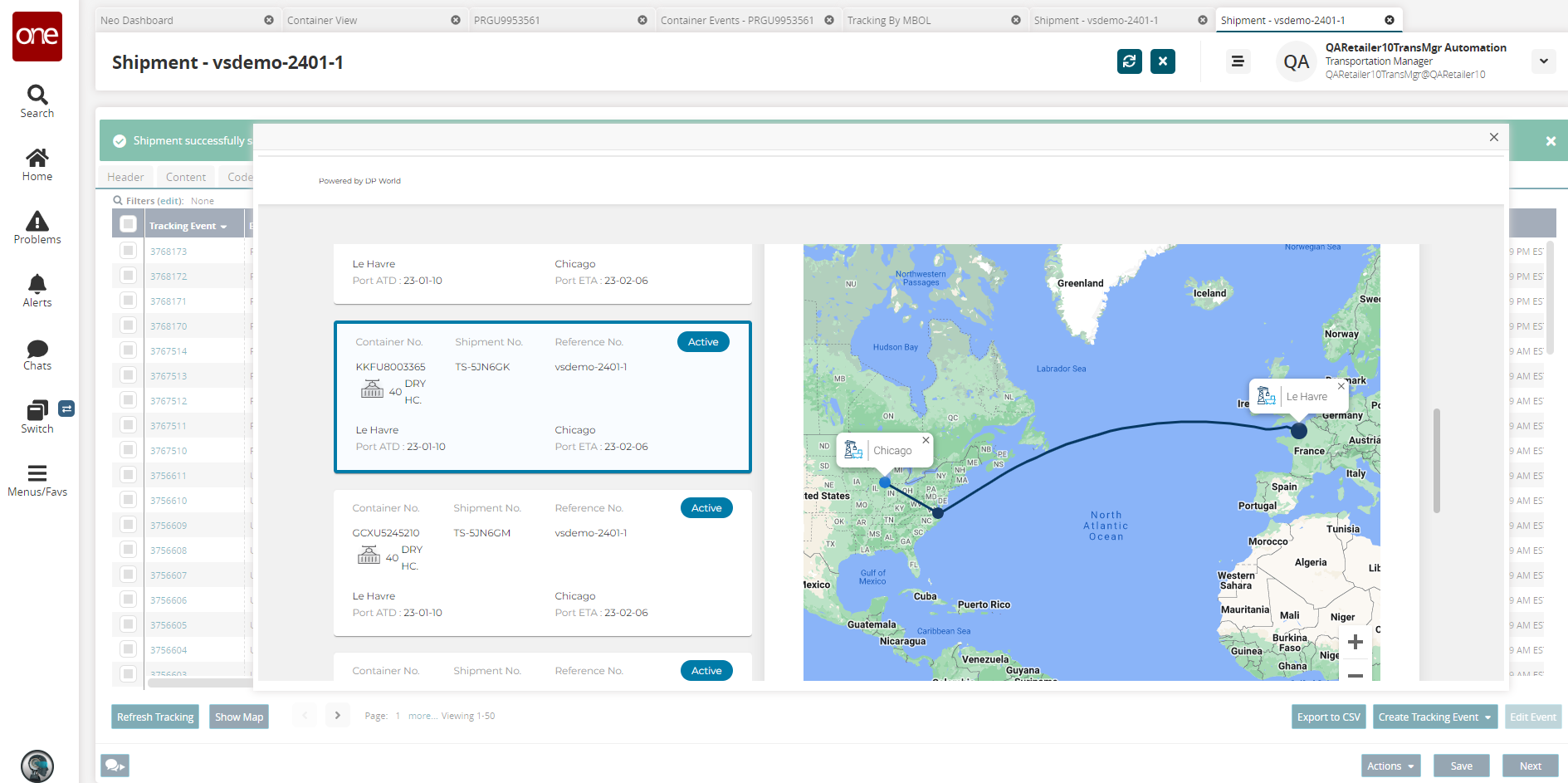 合作伙伴的仪表板:
通告摘要
问题摘要
运输指标
运输摘要
订单指标
订单摘要
绩效指标对比显示报告
自动化报告
集成摘要
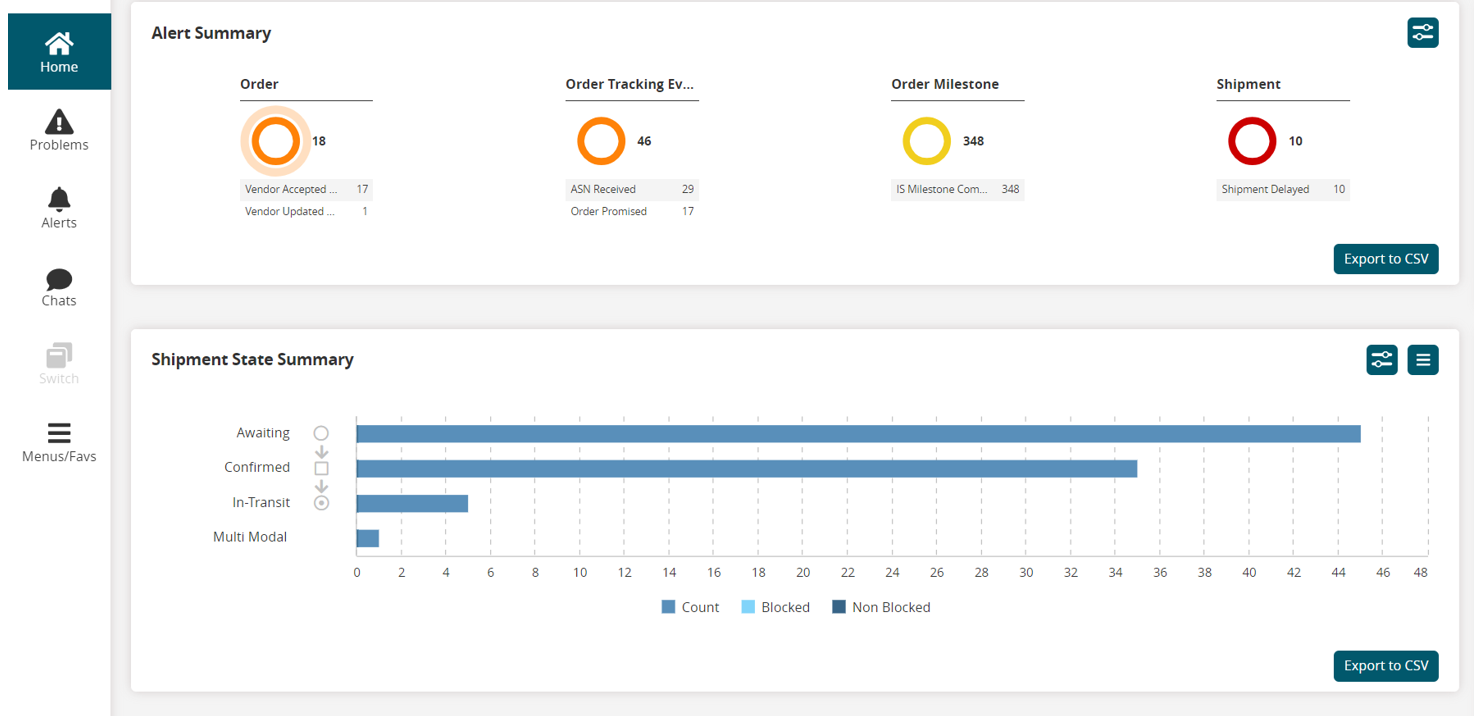 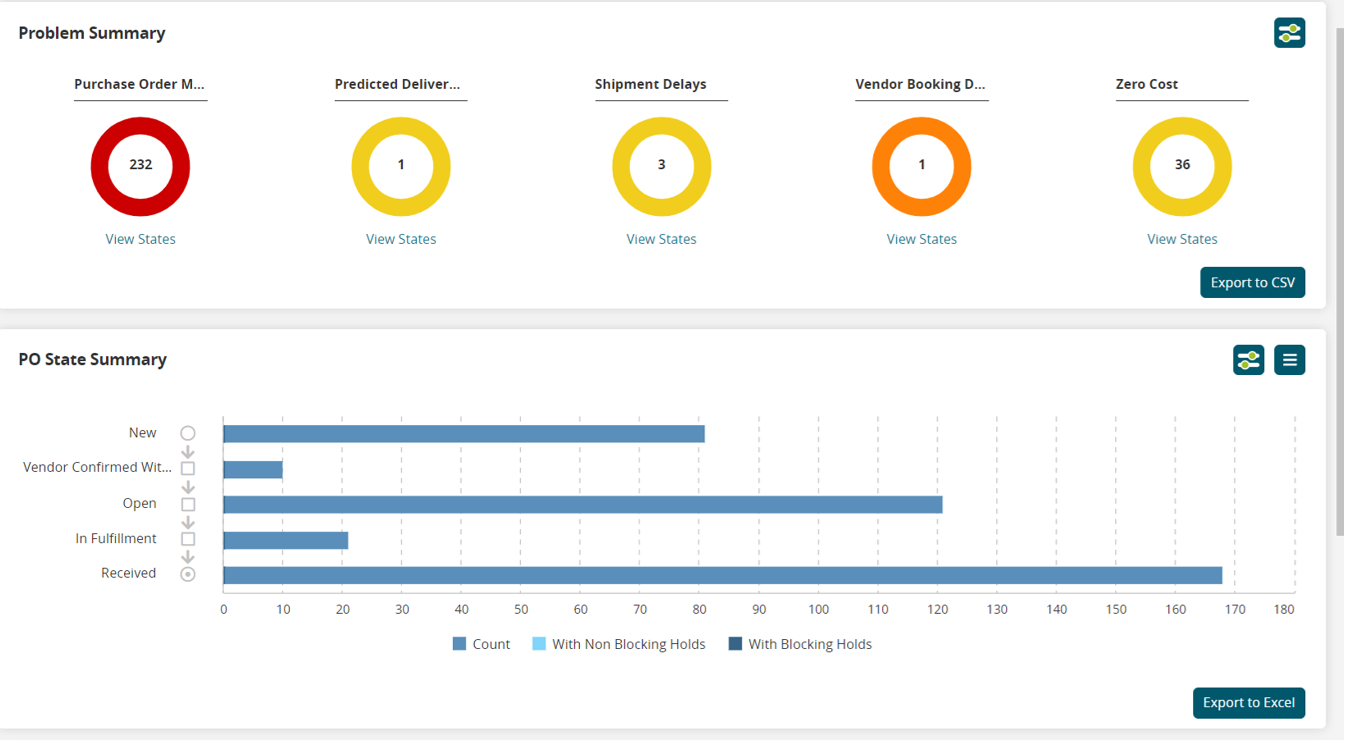 所有合作伙伴权益
待实施流程和功能
基于共享标准里程碑流程的报表, 提醒和协同（通过 ONE 用户界面）
1
使用预先生成的交易参考执行运输计划，以确保执行准确性（通过ONE用户界面或集成）
2
分享订舱详细信息，确认预订号、提单、装货港、卸货港（通过ONE用户界面或集成），用于生成运输段
3
提供关键运输状态更新和文档，如装运准备、提货和移交/交付确认（通过ONE用户界面或集成）
4
基于实时网络更新的异常生成、问题解决方案和提醒（通过ONE用户界面）
5
待实施流程和功能 （继续）
供应商/物流服务提供商
1
2
3
4
5
单一数据事实(SVOT)的提醒, 问题 & ETA
包装和运输
状态更新
运输规划
运输预定
确认接收
A
B
C
C
拜耳
里程碑过程
订舱信息
跟踪事件
订单创建
运输创建
生成运输段
*确认运集装箱
ETA更新
订单收货
SAP
ONE
合作伙伴系统
EDI300; IFTMIN
ONE CSV or UI
EDI301; IFTMBC
ONE CSV or UI
EDI315;IFTSTA
ONE CSV or UI
A
B
C
入网到 ONE NETWORK
专用合作伙伴资源门户：https://bayer.onenetwork.com/
如何注册网络研讨会
如何集成网络研讨会
合作伙伴培训:
讲师指导的培训课程
快速培训指南
快速培训视频
常见问题 (FAQ) 指南
项目公告
提供支持
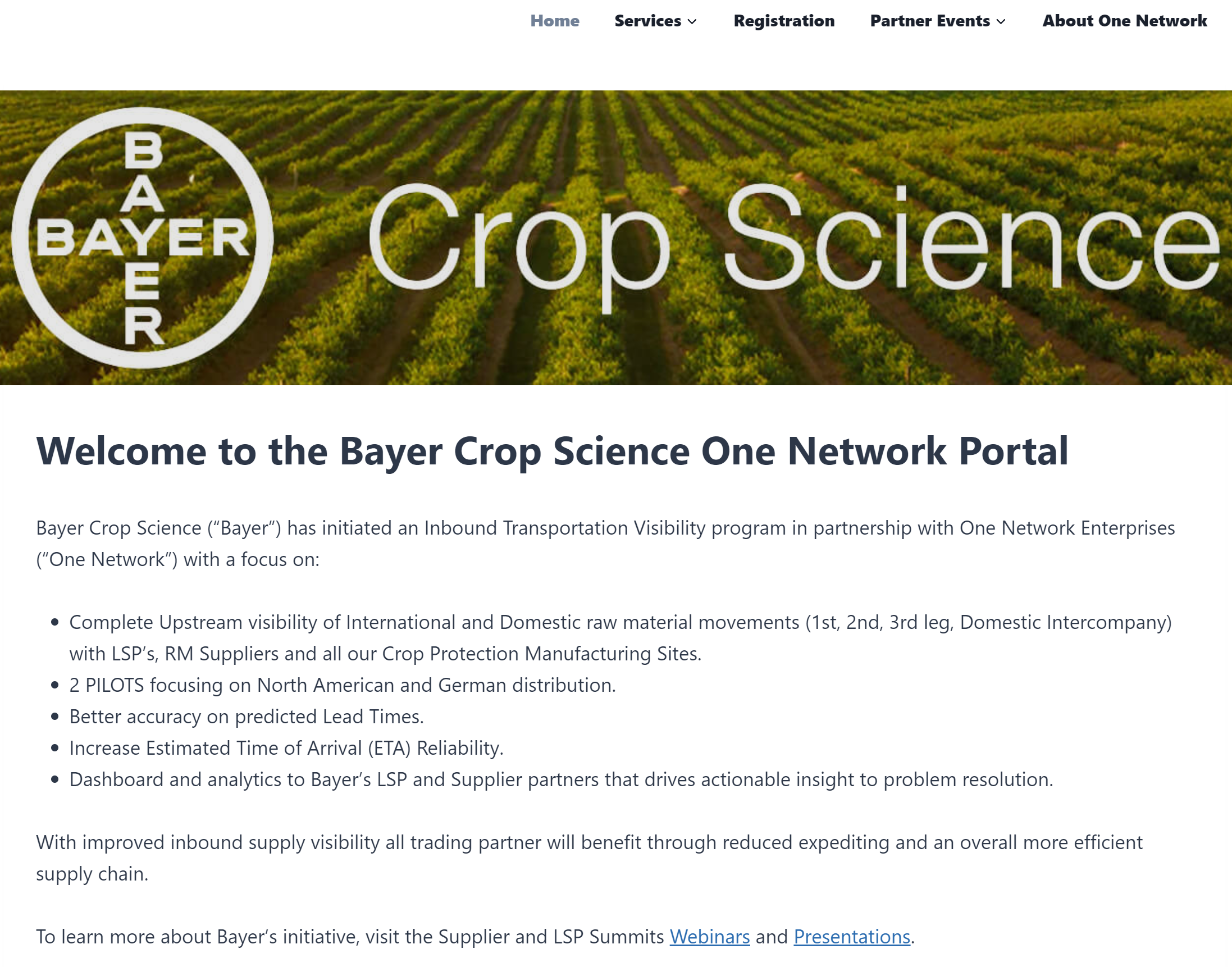 下一步行动事项
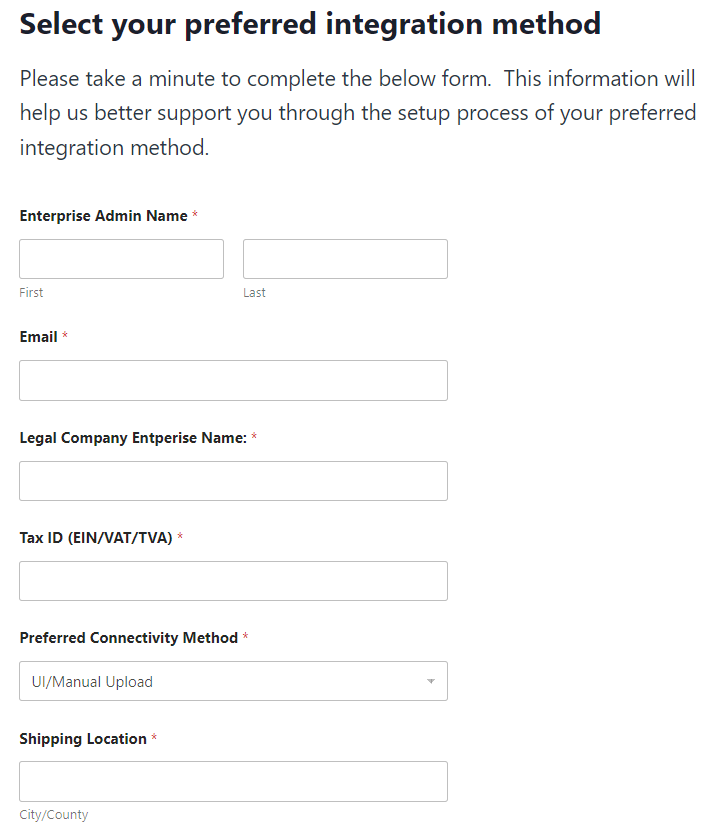 下一步？
根据您的合作伙伴类型（供应商或物流服务提供商），尽快提交到合作伙伴入网门户网站（POP）上的表格，填写表格原料提供商: https://bayer.onenetwork.com/supplier-integration/物流服务提供商伙伴: https://bayer.onenetwork.com/carrier-integration/

集成合作伙伴 —查阅ONE Network 平台集成协议
合作伙伴入网网络研讨会 / 注册

合作伙伴培训
业务流程变更Q&A
高阶时间表和里程碑
上线
联系方式
如有任何疑问，请联系我们：
Partner_Onboarding@onenetwork.com

Oliver.nagy@bayer.com

German.gies@bayer.com
问答
谢谢
合作伙伴费用